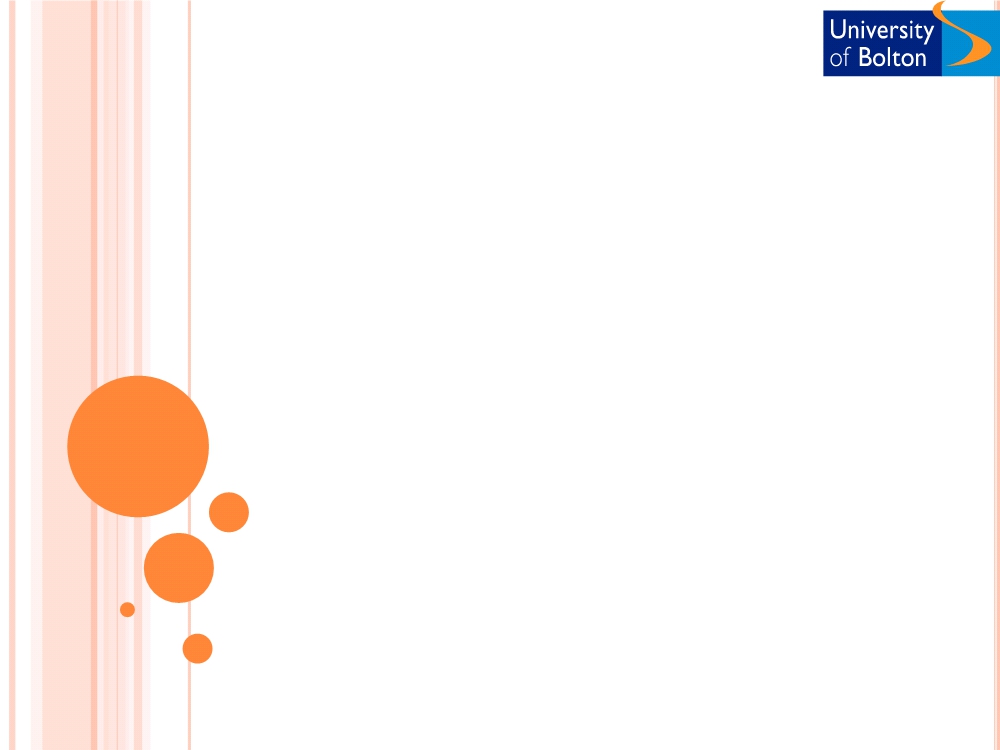 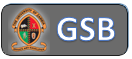 E-BUSINESS STRATEGY AND MODELS	LECTURE	 2
E-Business Models and E-business Ladder
DR. Collins  C.  Kachaka  BSc, MSc, DBA (Cybersecurity),  CCNA, CWNA, MCP,  CEH, CHFI, ITIL, PCI DSS
Email :  collinschi@gmail.com
© 2017
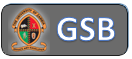 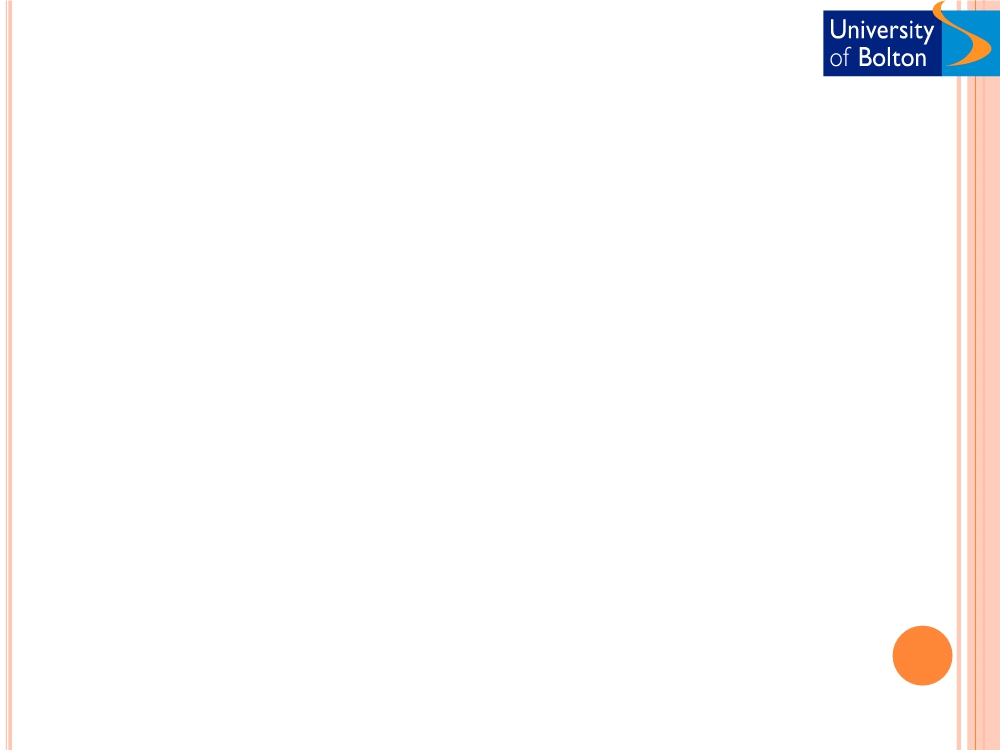 INTRODUCTION
Successful e-commerce firms have
business models that are able to :
 Leverage the unique qualities of the web Provide real value to customers
 Develop highly effective and efficient operation Avoid legal and social confusions
 Provide profitable business results
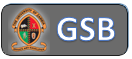 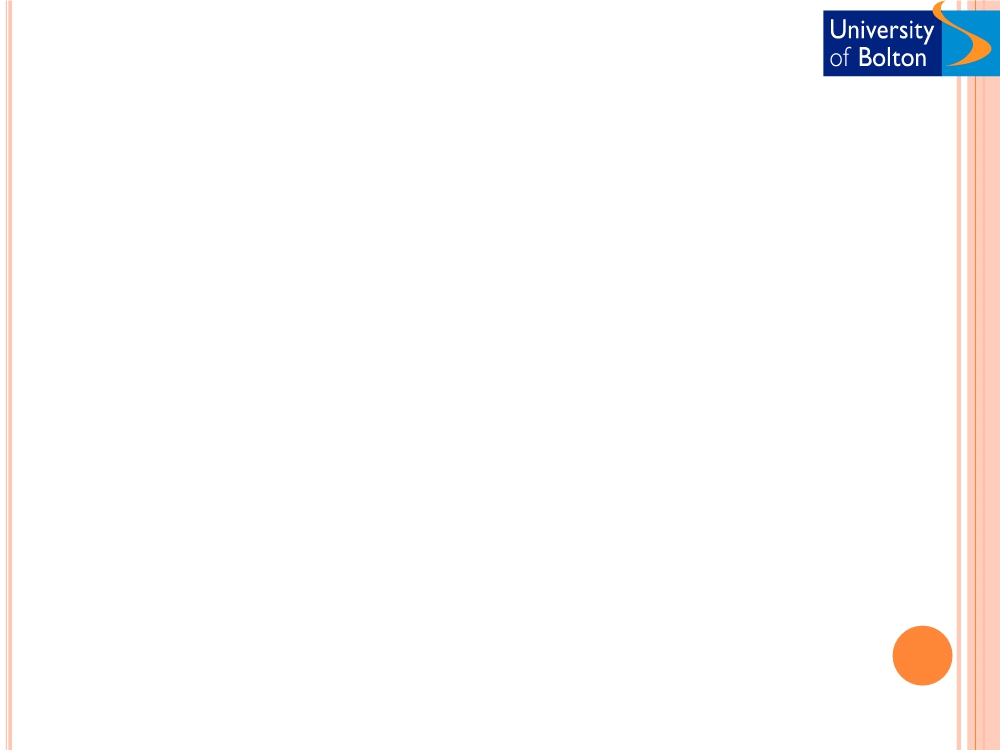 What is a business model??
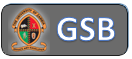 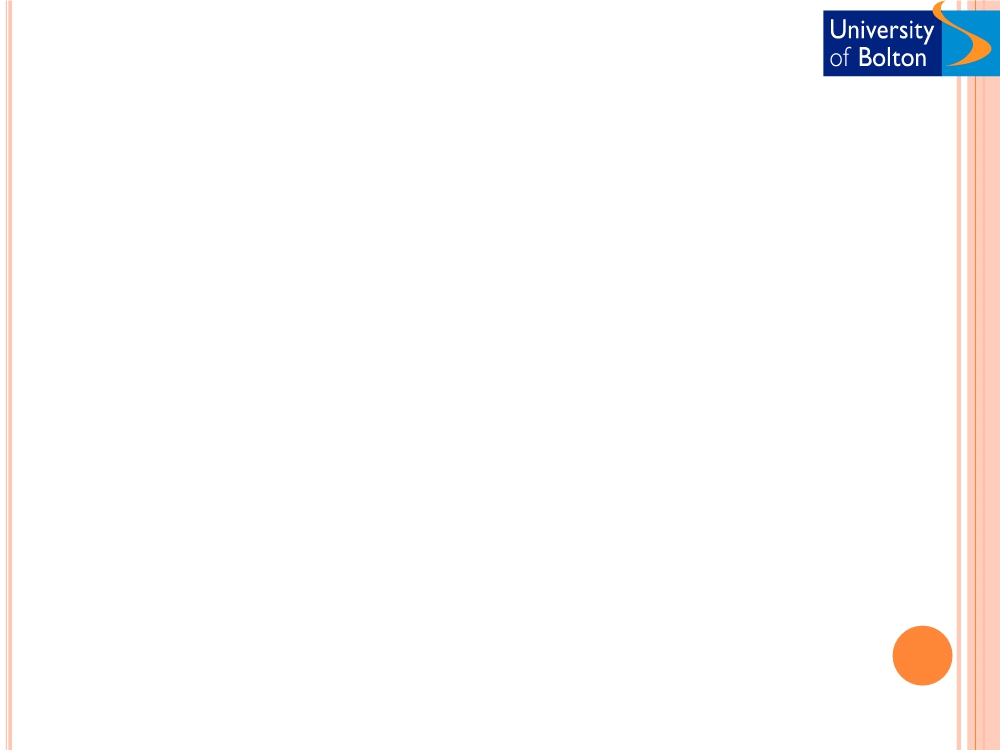 BUSINESS MODEL
 A business model is defined as the organisation of product,
service and information flows, and the sources of revenues andbenefits to suppliers and customers (Timmers, 1999)
 A business model is a method of doing business by which a	company can generate revenue to sustain itself  	(Turban et al.,
2002)
  Simply……A business model is a set of planned activities designed to result in	a profit in a market place
  Business model is at the centre of a business plan
  A business model always takes into account the competitive environment  E-business enables creation of new business models
  An e-business model aims to use and leverage the unique qualities of the	internet and world wide web (Timmers, 1998)
  E-business models range from simple to very complex types
  Providing an all inclusive listing of e-Business models is a never-ending task as	new business models emerge rapidly (Slyke and Belanger, 2003)
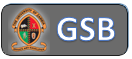 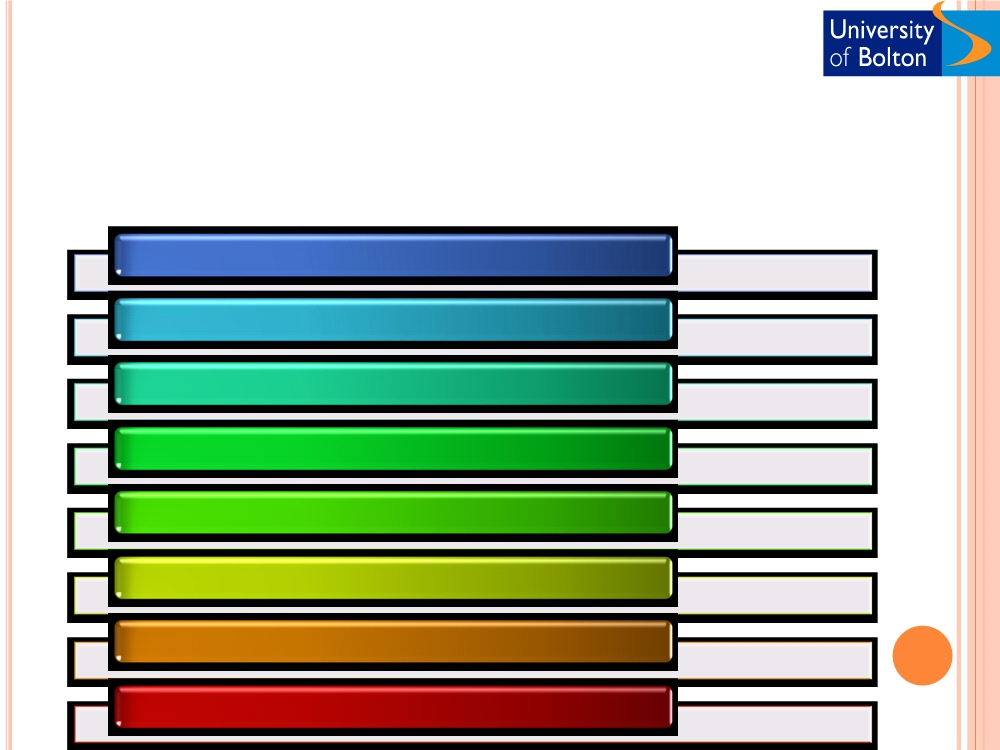 KEY ELEMENTS OF A BUSINESS MODEL
 Developing a successful business model requiresaddressing:
1- Value proposition
2- Revenue model
3- Market opportunity
4- Competitive environment5- Competitive advantage6- Market strategy
7- Organisational development8- Management team
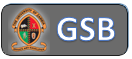 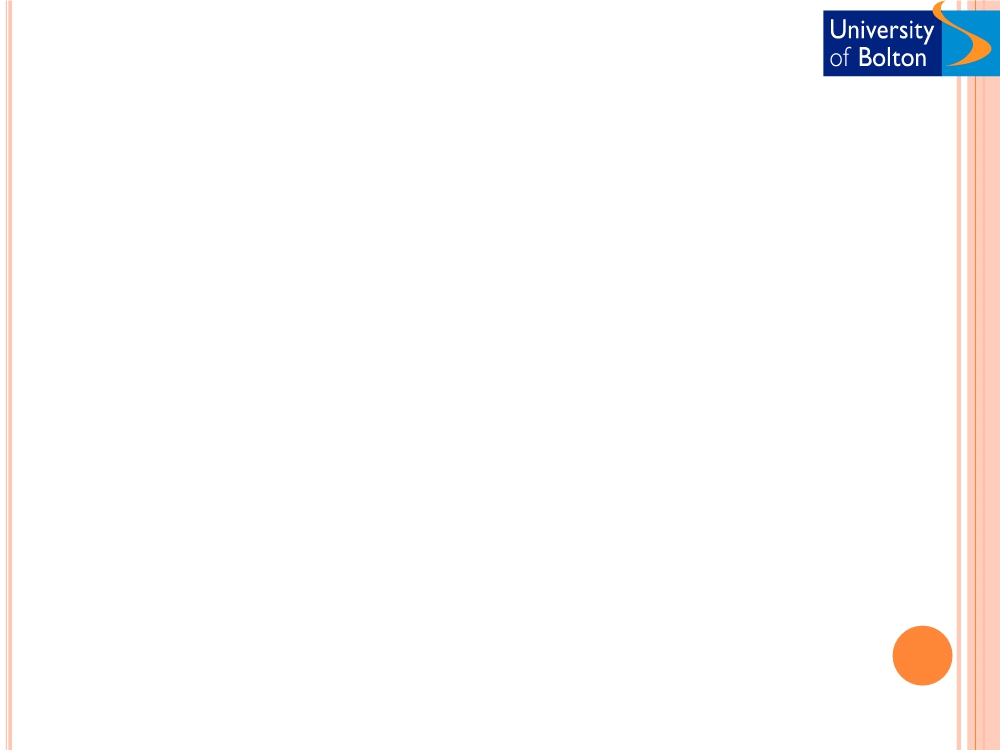 VALUE PROPOSITION
 Defines how a company‘s products and servicesfulfil the needs of customers.
 Often developed by considering the market
condition. (Fresh direct, Starbuck‘s)
 Answer‘s the questions
 Why customers choose the company?		 Needs satisfaction
 Value provision
 What the company provides that others don‘t ?		 Personalisation/ Customisation
 Cost reduction/ Low price Service delivery
  Facilitation of transactions  Managing product delivery
  Amazon (selection, convenience, personalisation),  Kozmo (product range, delivery)
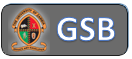 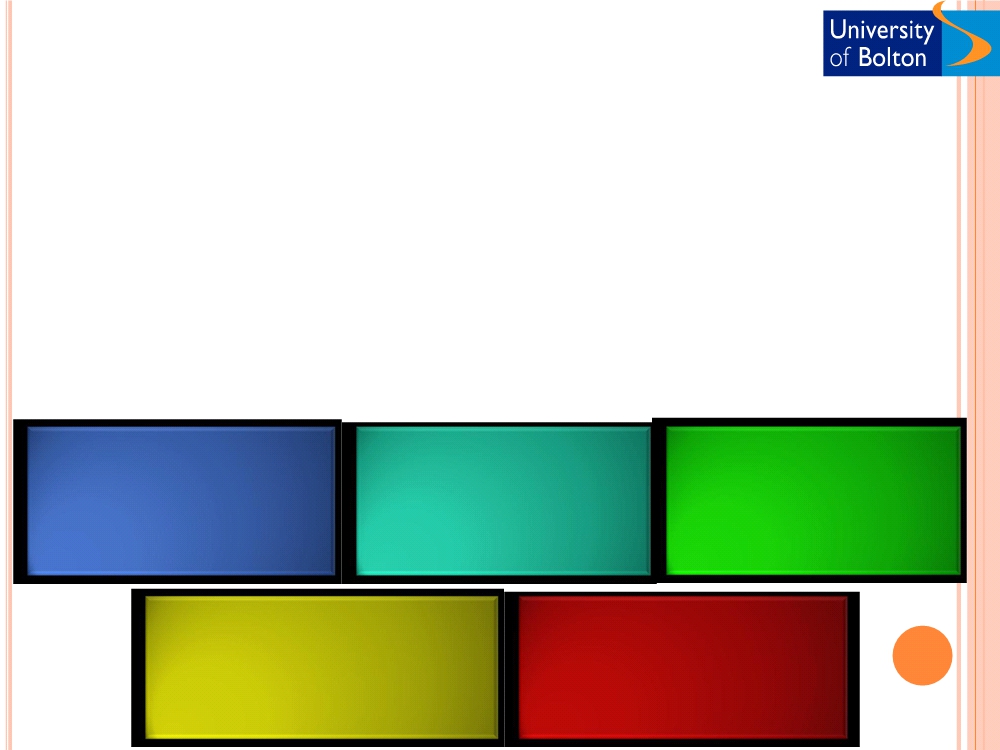 REVENUE MODEL
 An organisation's revenue model describes how it will earn revenue,	generate profits, and generate a superior return on investment.
Profit alone are not sufficient to make a company successful. (Porter, 1985)		 Generating profit is not enough
 ROI need to exceed alternative investments
 The returns are greater than the company could obtain elsewhere.(saving account, real estate)
 E-Business revenue models
Transaction fee
Advertising model
Subscription model
model
Offer content, service/product,forum for advertisement andreceive fee
Offer high-value-added,premium that are not readilyavailable elsewhere.
Receive a fee for enabling orexecuting a transaction
•Google.co.uk, yahoo.co.uk
Y! music
ebay.com, confused.com
Sales revenue model
Affiliate revenue model
Gain revenue by selling products,information or services
Receive fees for business referral
Epinions, Mypoint
•amazon.com, LLBean.com, Gap.com
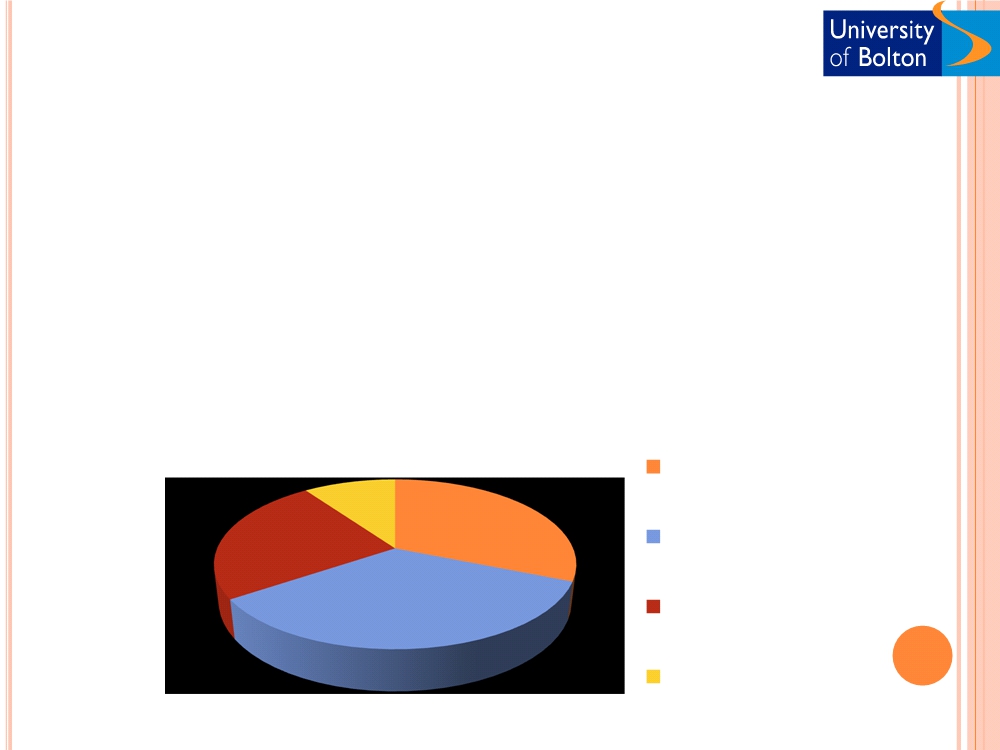 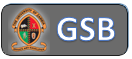 MARKET OPPORTUNITY
Newly identified need, want, or demand trend that a firm can exploit because it is not being addressed by the competitors.
 The company‘s intended marketspace and the overall potential	financial opportunities available to the firm. What opportunity do you see??
  It is divided into smaller market niches  Market size
  Revenue potential in each segment
Market space and Market opportunity in	the software training market
Small business $19billion
Computer- basedtraining $21 b
10%
31%
Furtune 500$30 billion
25%
Instructor-le
training$49 billion
Small Business $6billion
34%
Furtune 500$15 billion
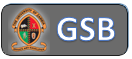 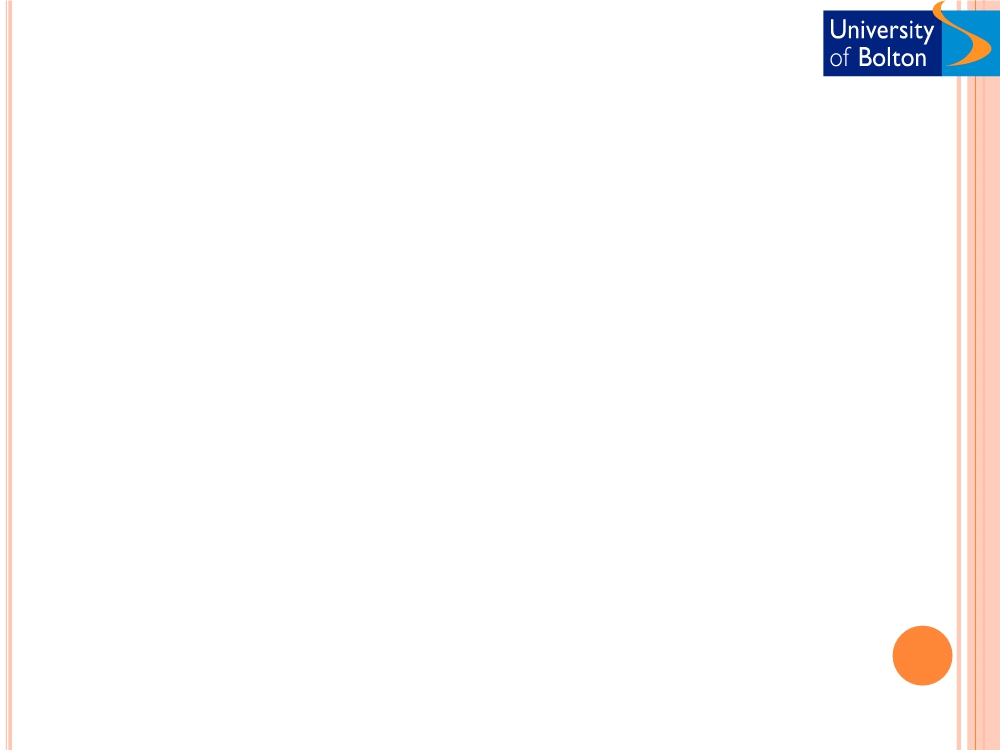 COMPETITIVE ENVIRONMENT
 An organisation‘s competitive environment constitutes other
organisations operating in the same market and selling similarproducts and services
 Number of competitors		 Large number
  Saturated market
  Difficult to become profitable
 Small number or lack of competitors
  Untapped market niche ripe
  Has been unsuccessful before Size of the competitors Market shares
 Pricing and Profit margins
Dimensions of competition		 Direct competition

 Sell very similar products/services (Google vs MSN, Priceline vs	Travelocity)
 Indirect competition
 Different industries but their products can substitute for one	another(airline vs automobile, CNN vs ESPN)
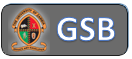 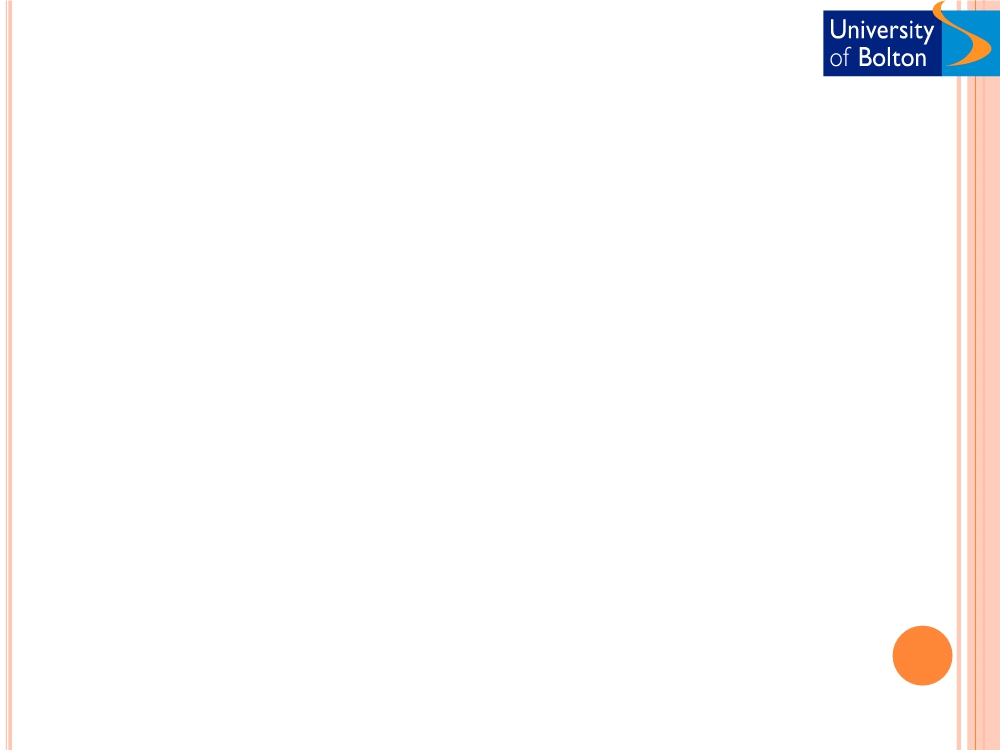 COMPETITIVE ADVANTAGE
 Organisations achieve competitive advantage when they	can produce a superior product and/or bring the product to	a market at a lower price than most, or all, of their
competitors (Porter, 1985)
ELEMENTS of  Competitive Advantage
Access to capital
  Favourable terms with suppliers, transporters, or	sources of labour
  Loyal customers
  Knowledgeable base and loyalty of employees  Low cost labour resources
  Intellectual property - patents
  Asymmetries (financial, knowledge, information, and	power)
 Better products, faster, lower cost (Apple vs iTune)  First mover
  Unfair competitive advantage
  Leveraging competitive advantage (Amazon.com and auction	arena )
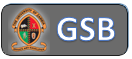 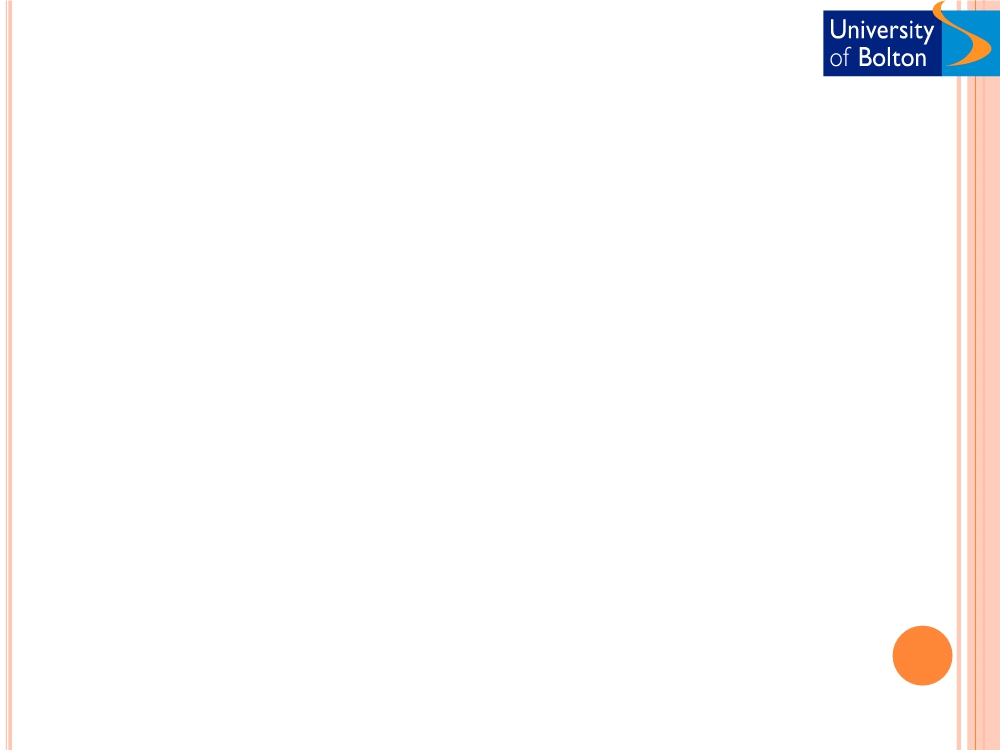 MARKET STRATEGY
 Market strategy is the plan that describes how you intend to
enter a new market, attract customers, and serve them profitably.
 Marketing mix (Kotler and Keller, 2005)
 Product:
  anything that can be offered to market
 Price
  The amount of money charged to a product or service Promotion
  Activities that communicate the product or service and its merits to target	customers and persuade them to buy
 Place
  Activities that make the product or service available to target customers
 Examples (FreshDirect, AOL, Yahoo)
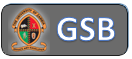 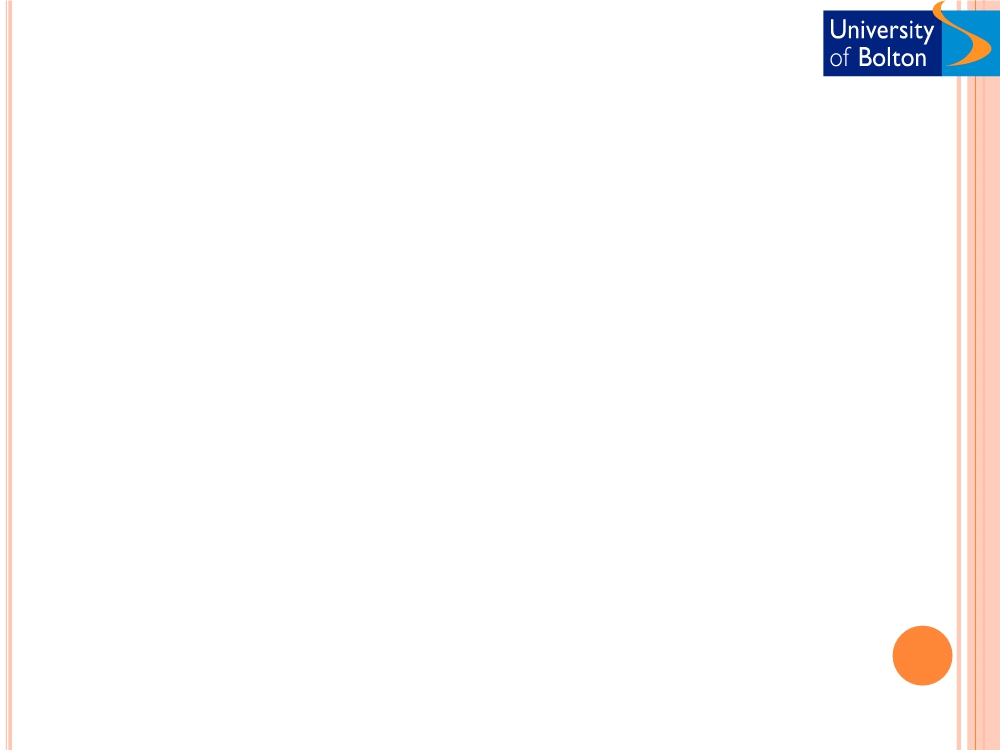 ORGANISATIONAL DEVELOPMENT
 Organisational development describes how thecompany will organise the work that needs to be
accomplished
 Start-ups - single entrepreneur
Organisational Structures
Expansion -Teams and organisational structure Functional departments
 Recruitment and training
 Continuous employee learning
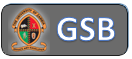 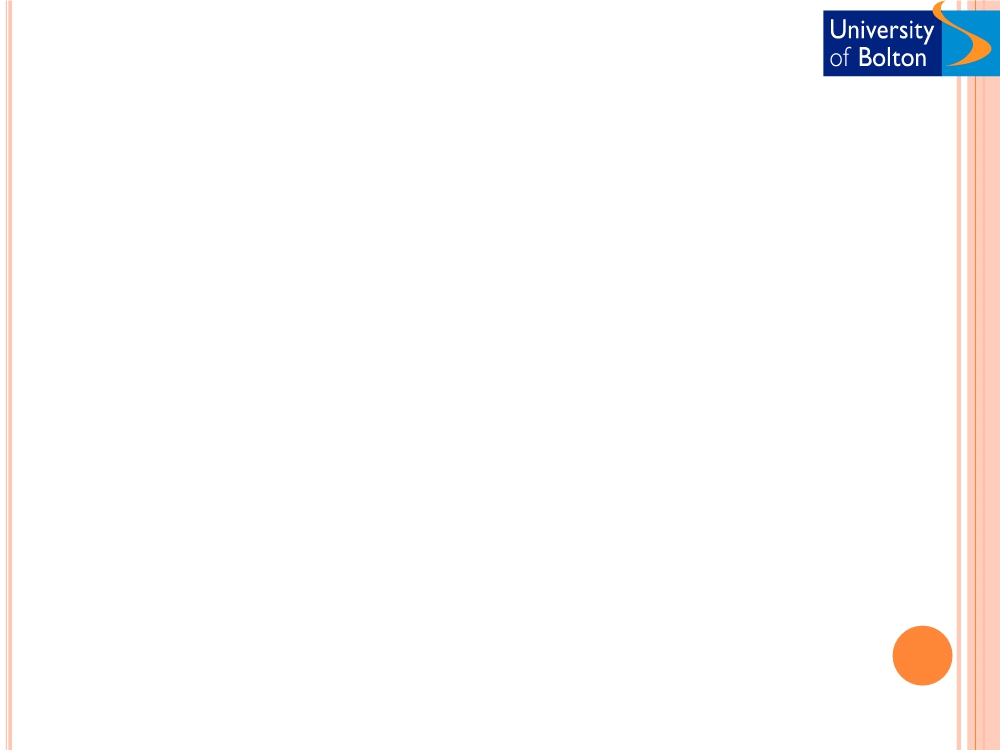 MANAGEMENT TEAM
 Management team are the employees of the organisationresponsible for developing and implementing the business
model
 A Strong management team……….. has
 Ability to give a model instant credibility to outside investors Market specific knowledge and experience
 Strategic expertise
 A Strong management team……….can
 Develop viable business models
 Modify and redefine business model accordingly
 Apply their expertise to changing business environment
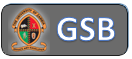 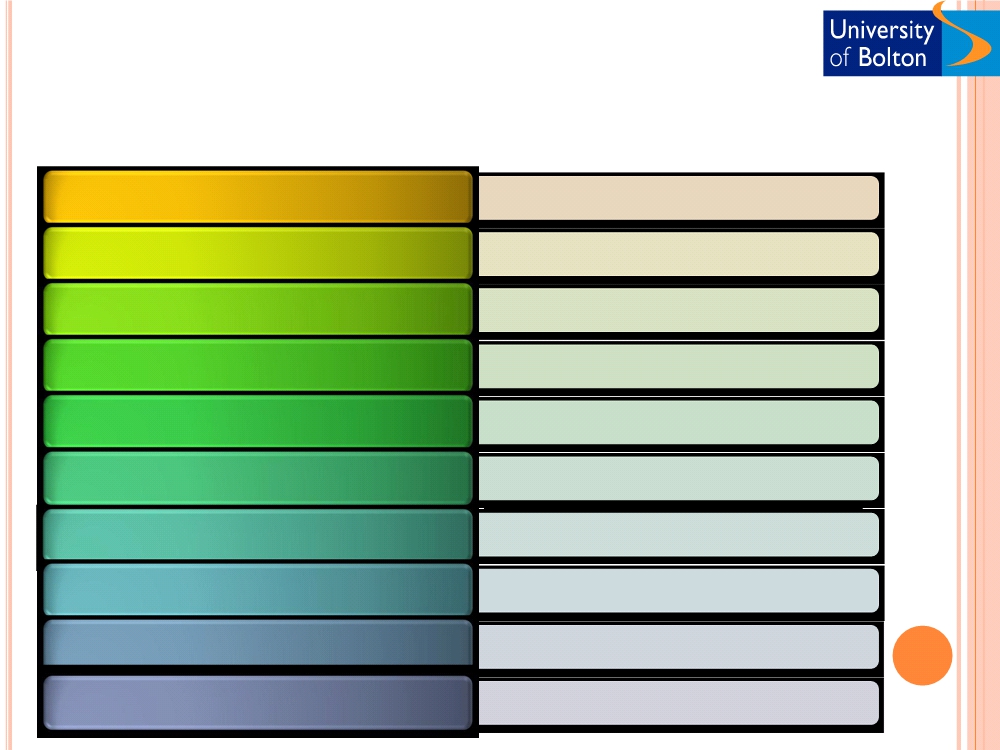 E-BUSINESS MODELS
E-shops
• Dabs.com
E-procurement
• Click2procure.com (Siemens)
E-malls
• Emall.com, msn shopping
E-auctions
• Ebay
Virtual communities
•Knowledgeboard.com
Collaboration platforms
• Yahoo Groups
• Moneysupermarket.com, Alibaba.com,	Freemarkets.com
Third-party marketplaces
Value-chain integrators
• Paypal, Worldpay
Value-chain service providers
• FedEx, UPS
Information brokerage, Trust and	other services
• Gartner, IDC
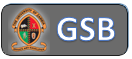 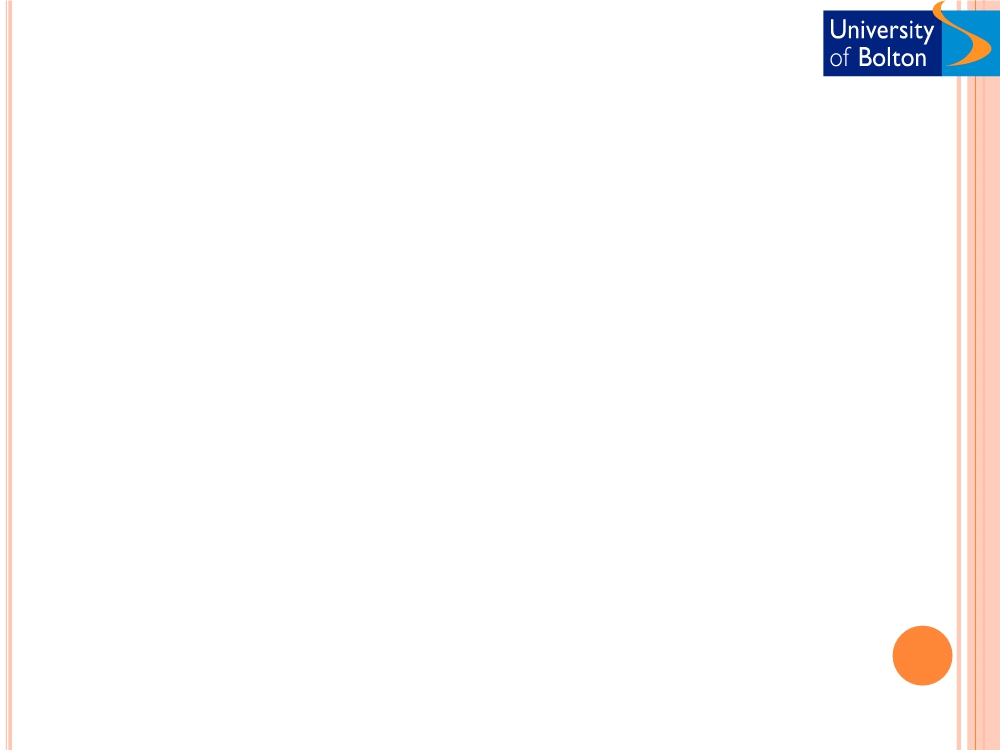 MAJOR CATEGORIES OF E-BUSINESSMODELS
There are many e-business models, and more are
being invented every day. It is difficult tocategorise them because of :
 Fundamental similarities (E-distributors vs E-tailer)		 Distinguishable by their market focus
  Involved technology (M-commerce vs e-tail) Multiple business models (Ebay)
However, our approach is to categorise business modelsaccording to the different e-business sectors (B2B,B2C,C2C,etc).
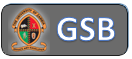 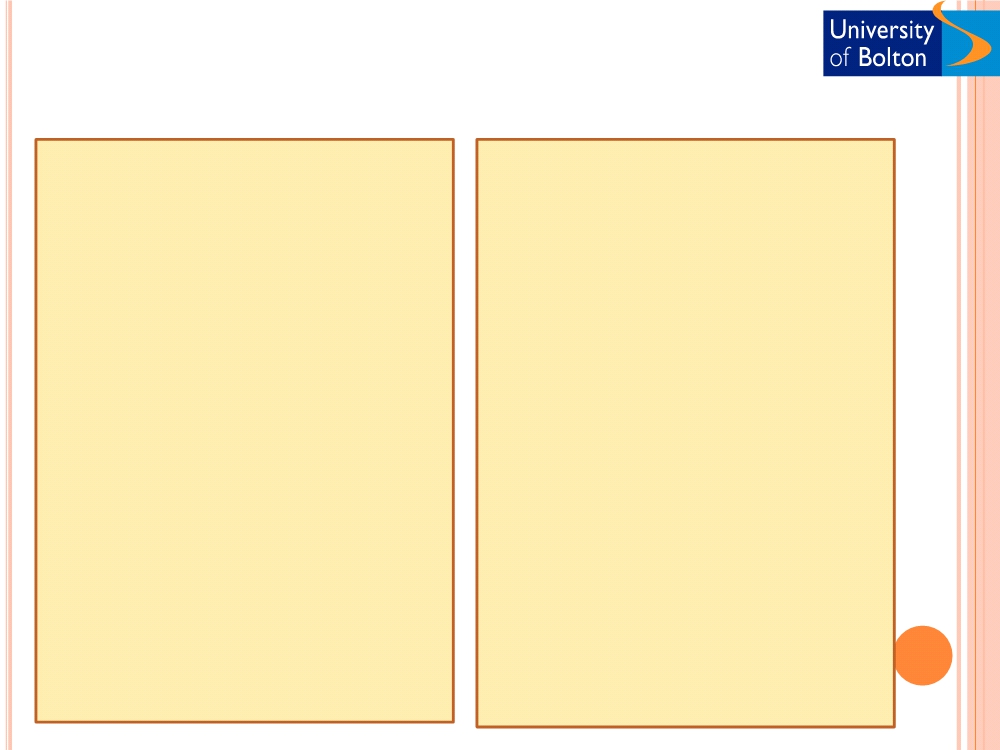 MAJOR B2C BUSINESS MODELS
   Portal		   General
   Transaction broker
   Online sales processors such as stock	brokers and travel agents (e-trade,
   Content and content search, service	news, email, chat, music download,
travelocity, orbitz)
video streaming, Calendars, etc.(AOL)
   Market creator
   Specialised (Sailnet, SWP)   Search (google, ask.com)
   Brings buyers and sellers together	(ebay, priceline)
   E-tailer
   Service provider
   Virtual merchant
   Selling services (xdrive, myCFO)
  Online store or E-shop (Amazon,	virtual farmers market)
   Community provider
   Bricks- and- click
   Social networks (Myspace, Facebook,	about.com)
  Online and physical store (Tesco)
   Catalogue merchant		  Online version of direct mail
   Content provider
   Information and news (CNN,	Sportline, wall street journal)
catalogue (LLBean.com)
   Manufacturer direct
  Manufacturer sell directly to customer	(Dell, Sony)
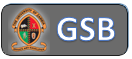 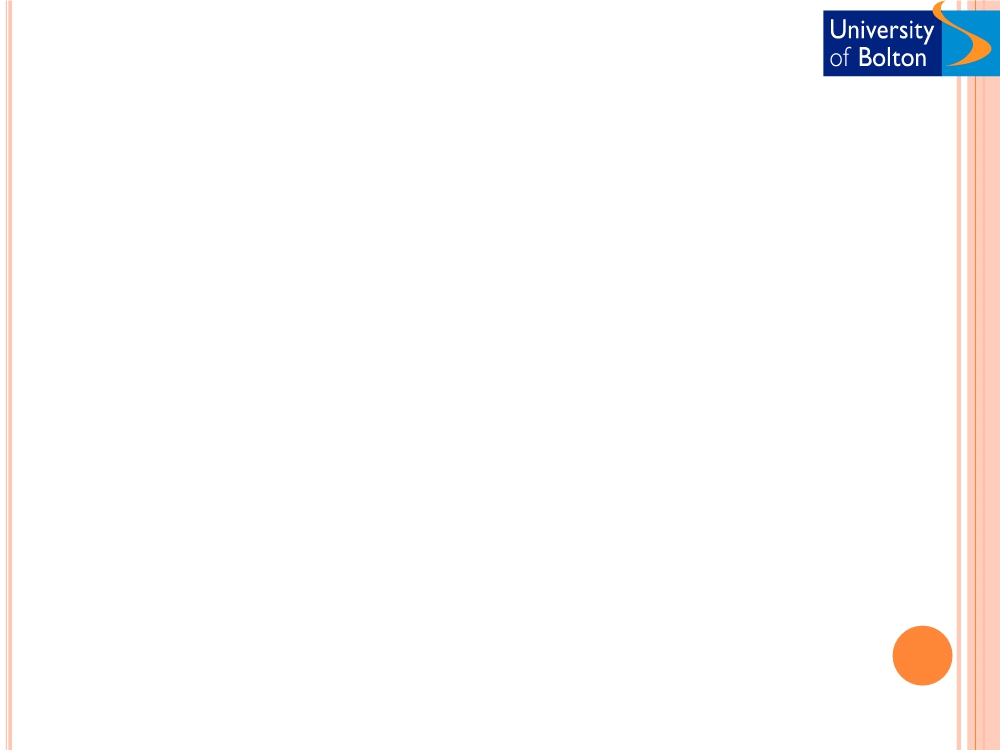 MAJOR B2B BUSINESS MODELS
 E-distributor
 Supply maintenance, Repair, Operation goods, Indirect inputs(grainger.com, partstore.com)
 E-procurement
 Creating a digital market where sellers and buyers transact for indirectinputs (ariba, HUBWOO)
 Exchanges
 Independently owned vertical digital marketplace for direct inputs(farms.com, foodtrader)
 Industry consortium
 Industry-owned vertical digital market open to select suppliers (elemica,quadrem)
 Single firm
 Company-owned network to coordinate supply chain with a limited set ofpartners (wal-mart, proctor & gamble)
 Industry wide
 Industry-owned network to set standards, coordinate supply and logisticsfor industry ( agentrics)
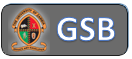 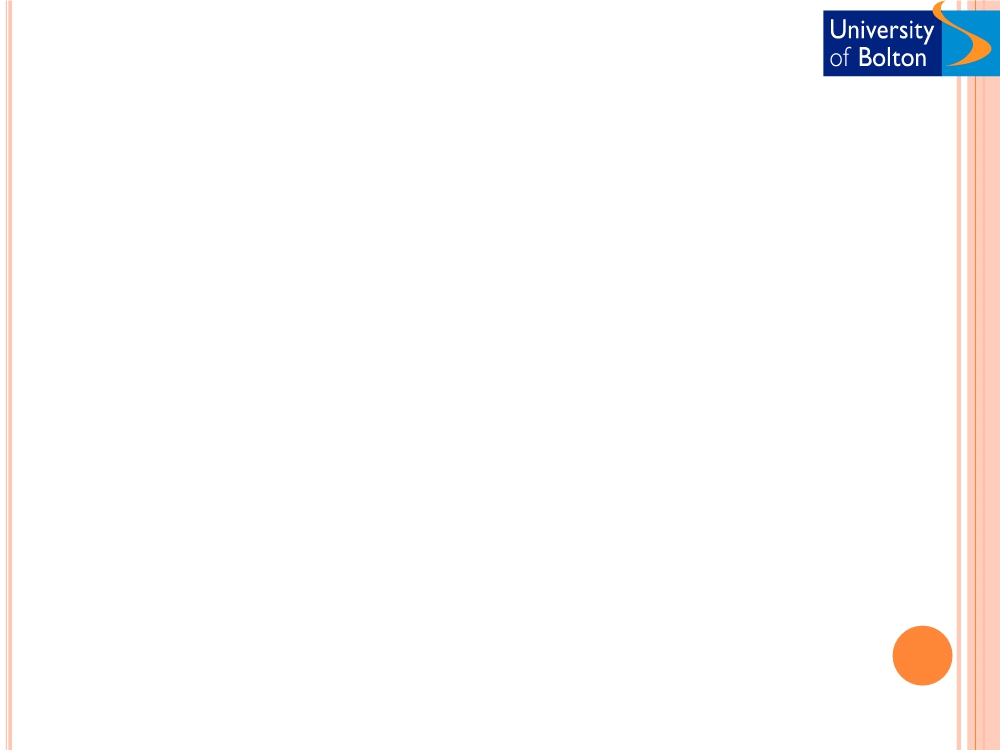 C2C, P2P, AND M-COMMERCE
 Customer to customer
 Connects customers to customers (ebay, half.com)
 Peer to peer
 Technology enabling consumer to share files and services	via the web, without a common server (Kazaa, cloudmark)
 M-commerce
 Extending business application using wireless technology	(ebay anywhere, paypal mobile, aol moviefone)
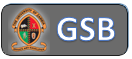 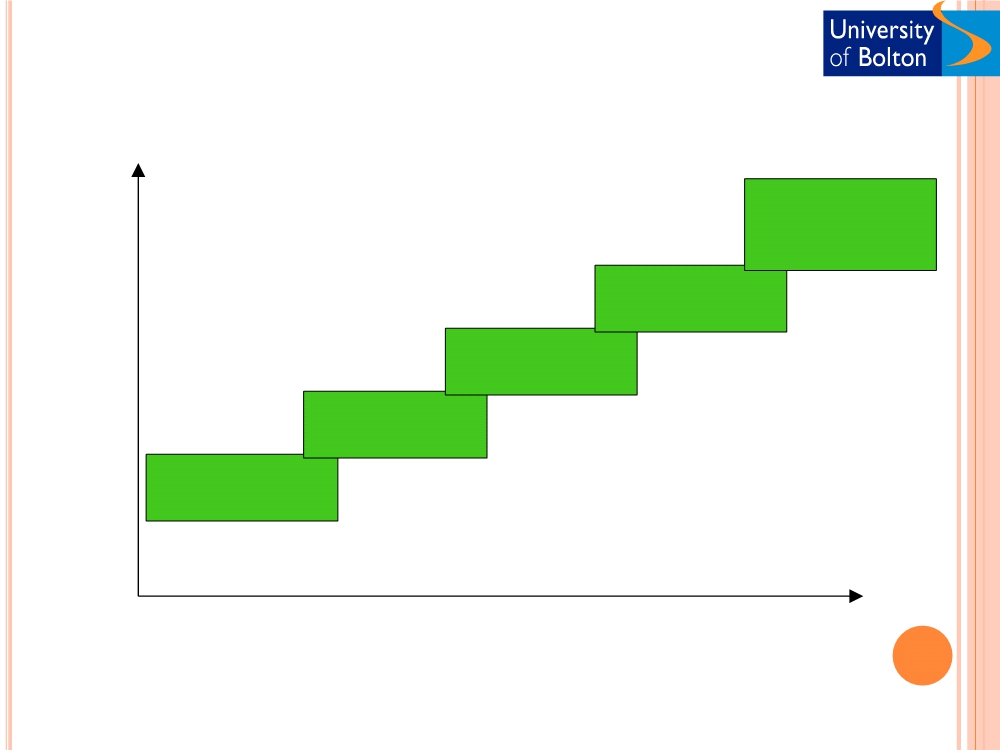 CISCO E-ADOPTION LADDER
transformed
Business
organisations
benefits
-open systems
e-business
of information
for customers,
suppliers and
-integrate
e-commerce
partners
supply chain so
manufacture
- new business
and delivery
-order and pay
website
models based
become
online, reducing
transaction	seamless	on
-place in
costs	interworking
- minimise	between
e-mail	worldwide
- maximise	waste at every	organisations
market
accessibility and	stage of the	and individualsspeed	supply chain
- efficient internal
and external	- window on
communications	worldwide
suppliers
Extent of organisational change & sophistication
  Cisco  e-Adoption Ladder (DTI, 2000)
  ( Adapted from Cisco led Information Age Partnership study on e-commerce in small business)
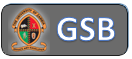 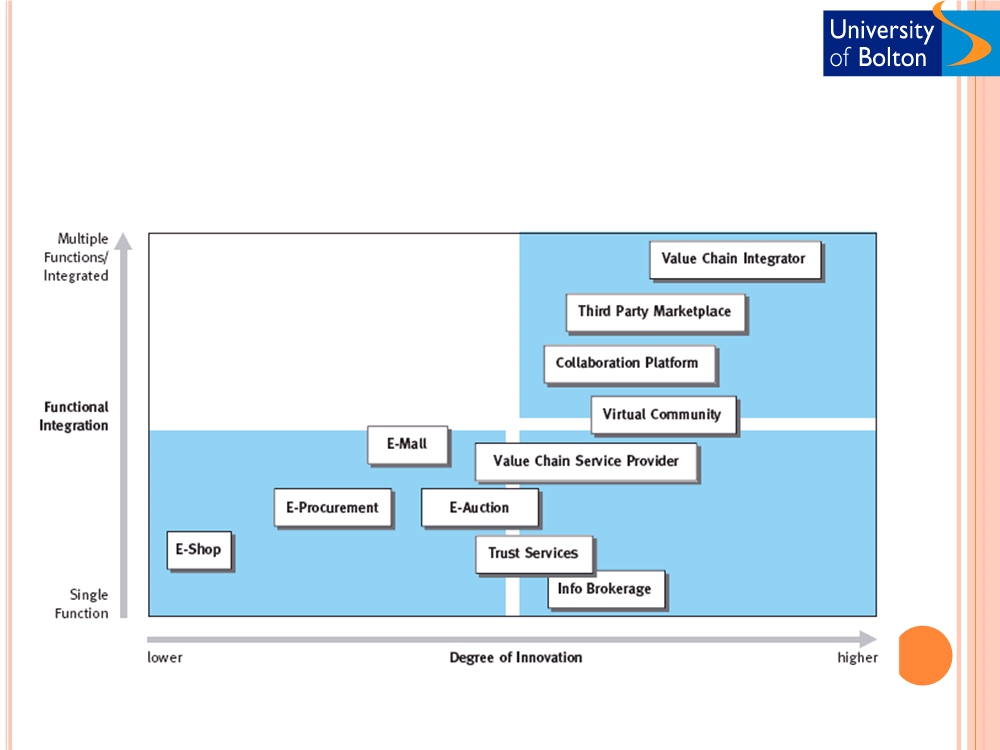 E-BUSINESS STATUS OF ENTERPRISES (TIMMERS, 1999)
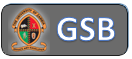 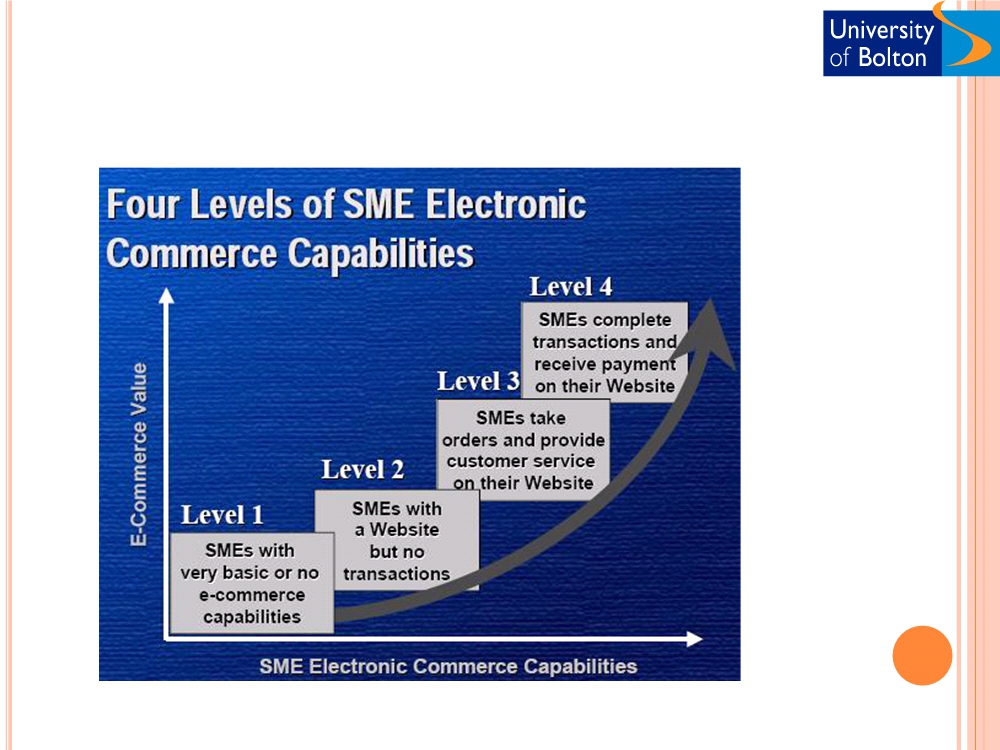 PWC  E-COMMERCE LEVELS (PWC, 1999)
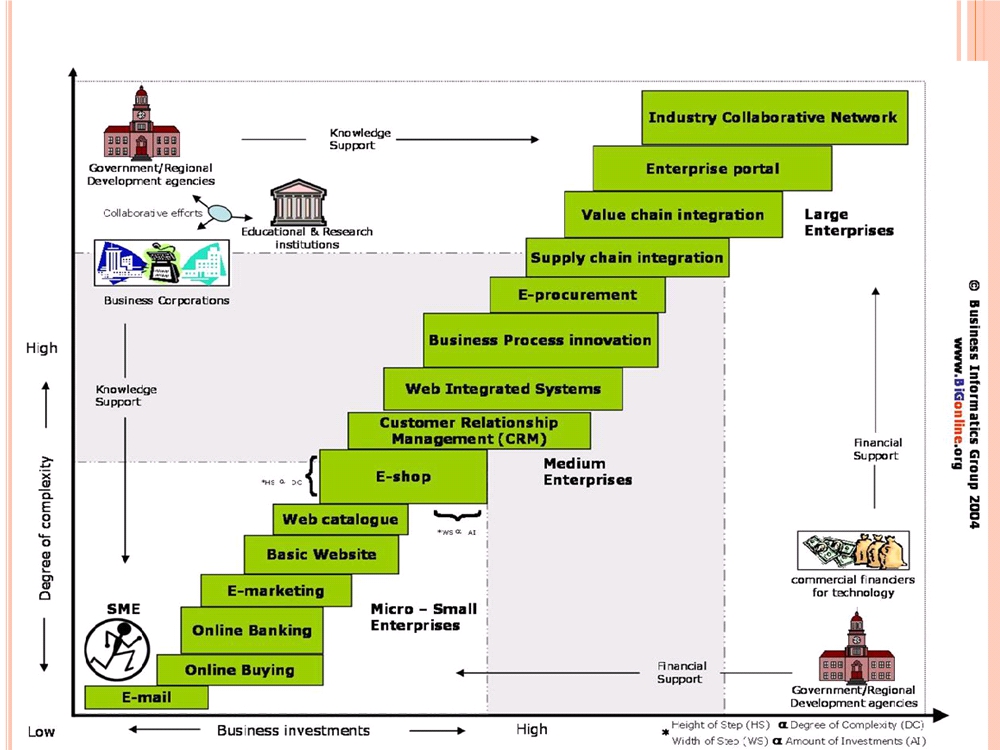 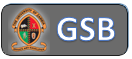 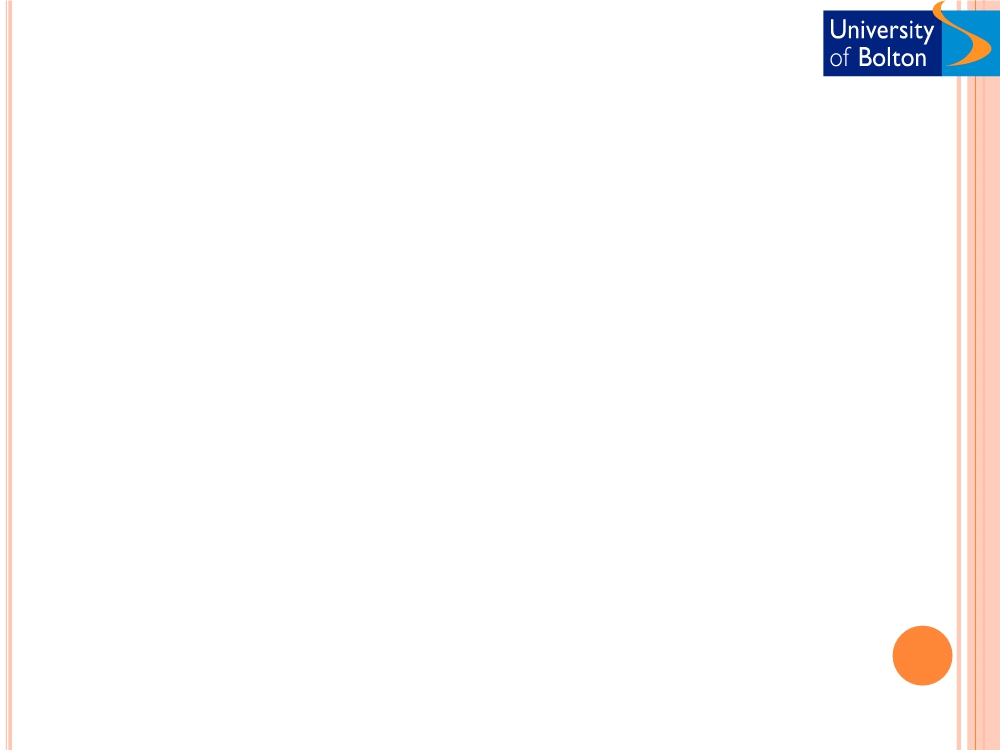 E-mail
  The starting point on the ladder is to use e-mail in	speeding up the information flows and business	communications with customers, employees and the	associate organisations.
  Using email simply needs an Internet connection and	involves reasonably low setup costs.
 Online buying
 The next plausible step is to search and buy products on	the Internet from a wide spectrum of suppliers thereby	achieving cost, time and quality benefits.
 Online buying sometimes may require knowledge of	using search engine technologies for finding required
products and suppliers.
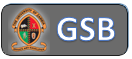 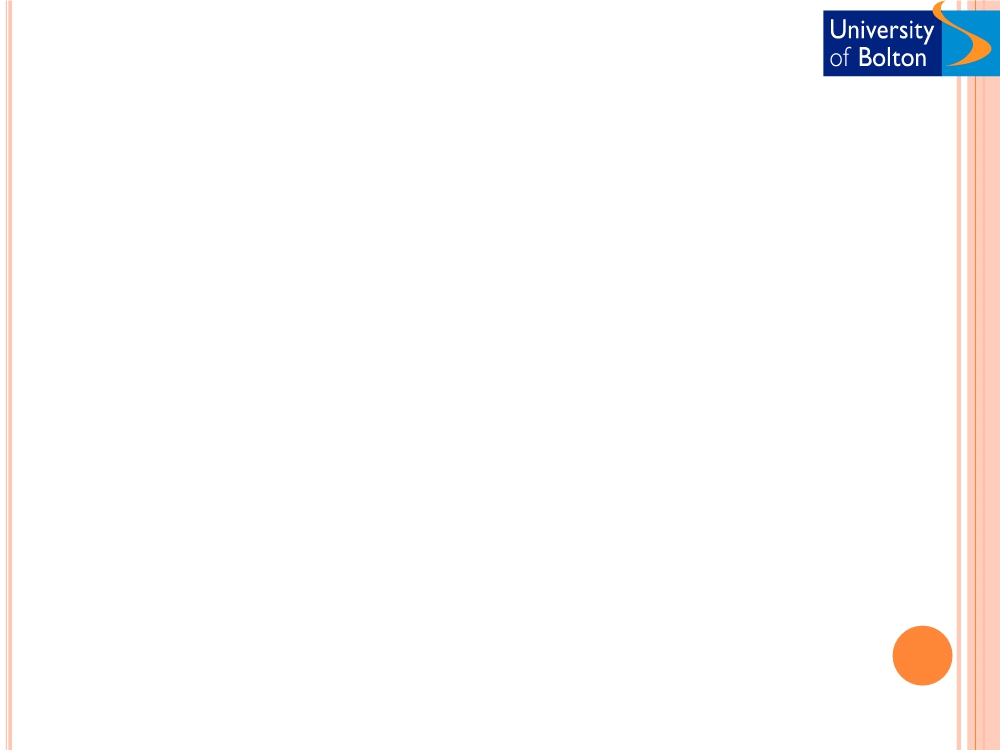 ONLINE BANKING
 Online banking provides many benefits to businessessuch as:
 Saving time
 Reduce costs and other resources Easy to monitor transactions Easy to manage
 Convenient access
 Reaching this stage of the ladder requires someknowledge on web security for performing onlinebanking transactions.
 Forrester (2001) suggests that banks can win online
SME relationships, by adding services like counsellingand accounting connectivity to today's bankingplatforms. This will further enable businesses tostreamline their business accounting and cutadministration costs.
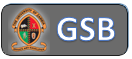 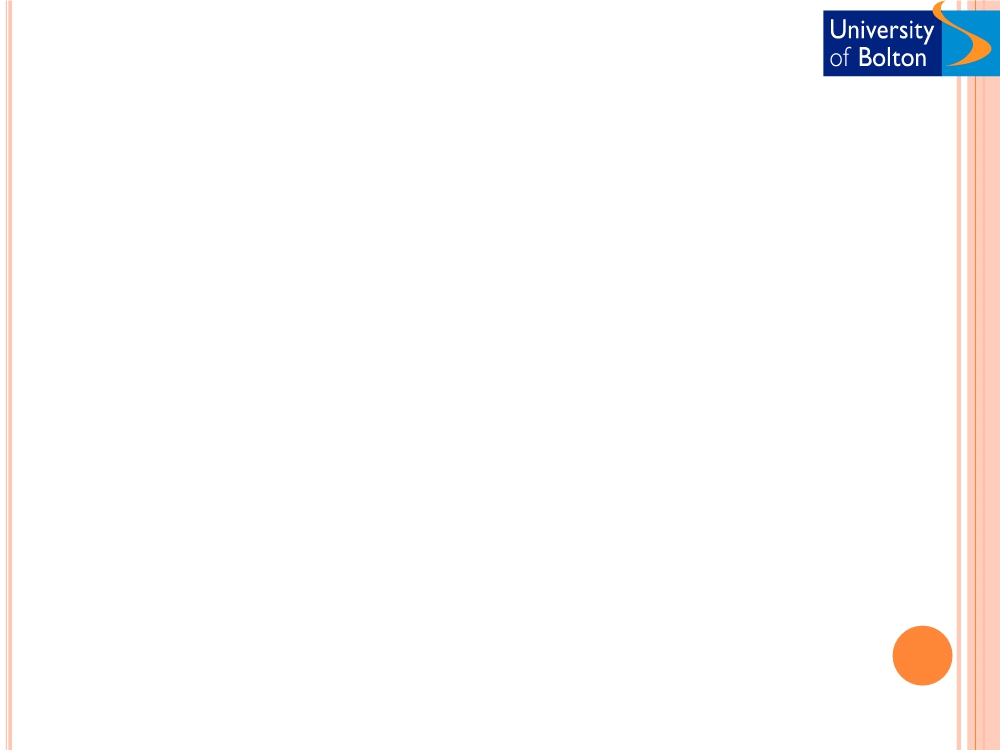 E-MARKETING
 E-marketing can be a significant step in utilising Internet for	strategic advantage and business growth. E-marketing may	involve:
  Market research
  Product promotion
  Viral marketing or virtual marketing  Online advertising
  Customer service, etc.
 Depending on the e-marketing strategy and its extent of
implementation, organisations often require knowledge onweb technologies and their applications in business.
 Effective utilization of e-marketing can facilitate businesses in	reaching:
  Wider market  Segments
  Speed up promotional communications
  Provide significant marketing benefits at low costs.
 The ability to respond electronically to the customer problems	and demands  instantaneously can help businesses in	retaining customers and achieving competitive advantage.
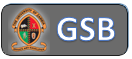 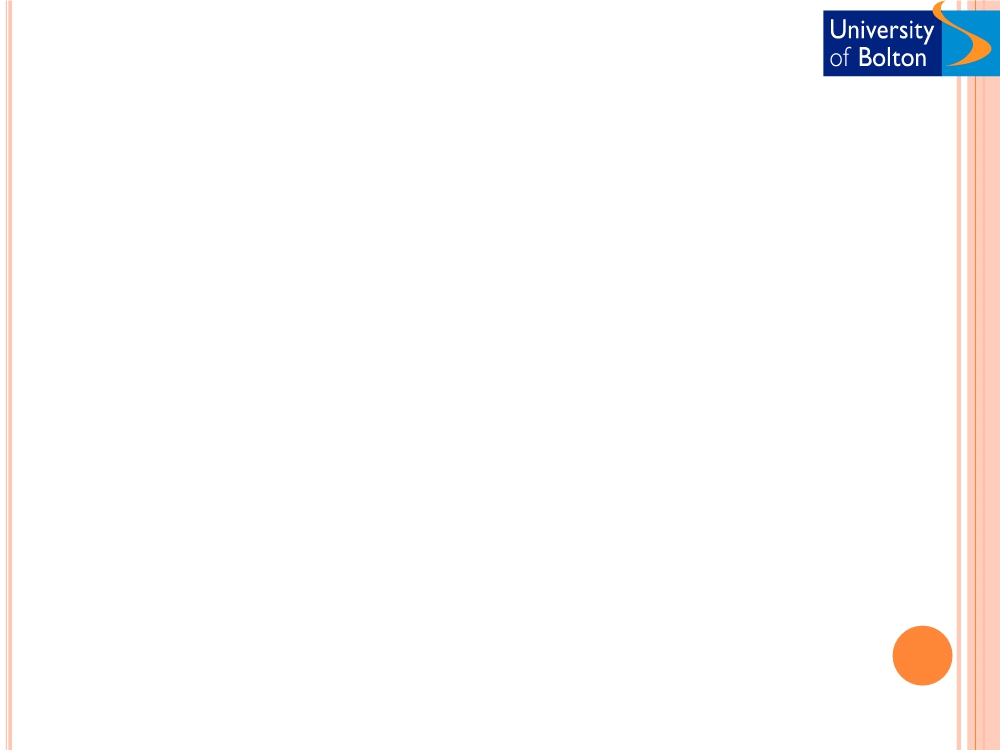 BASIC WEBSITE
 Developing a website for business can be
considered as the first earnest step towards e-
business, enabling organisations infinitely to
reveal their presence to wider markets across the
globe.
 Today most of the websites are seen as a naturalextension for businesses, with the potential ofattracting prospective customers and business
partners.
 Depending on the functionality and e-businessstrategy, business websites can involvesignificant investments on the technologies,people and knowledge.
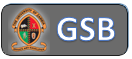 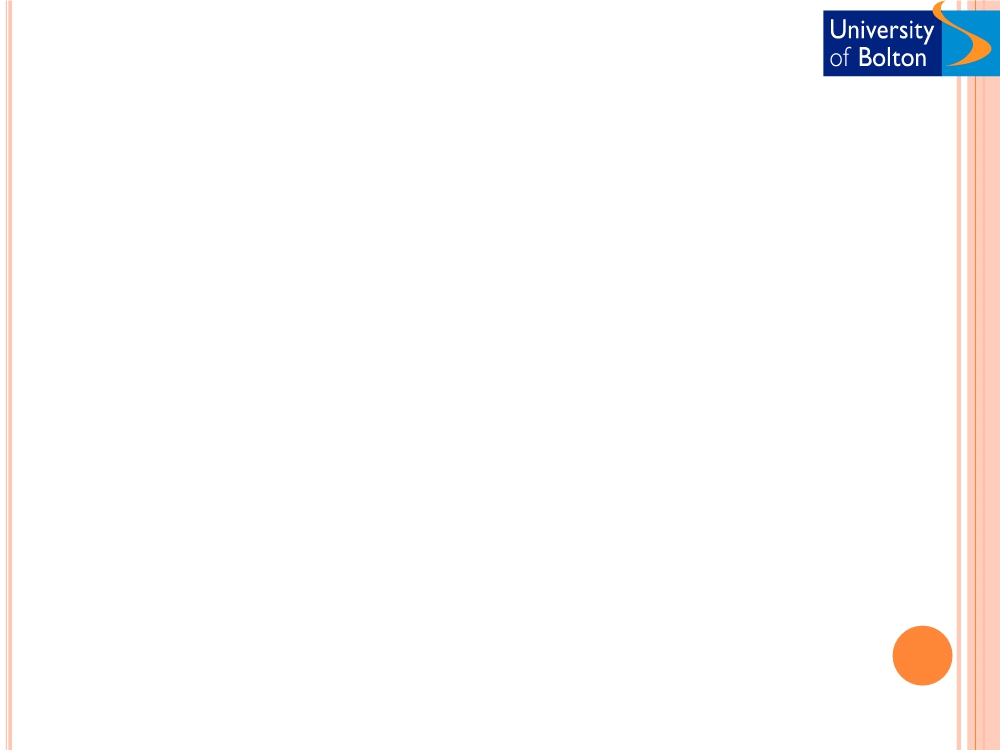 WEB CATALOGUE
 A web catalogue in its simplest form provides information	on products and services of an organisation along with the
contact information on the website.
 Some of the advanced websites use latest multimedia and	other web technologies to provide interactive product	demonstrations.
 They can enable users to design, customise and view	products.
 An effective web catalogue can assist businesses to attract	potential customers and can significantly improve the
brand image.
 Prominent examples can be seen in apparel and automobile	industries, which include highly interactive websites of
Nike, Mercedes-Benz and  Opel.
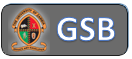 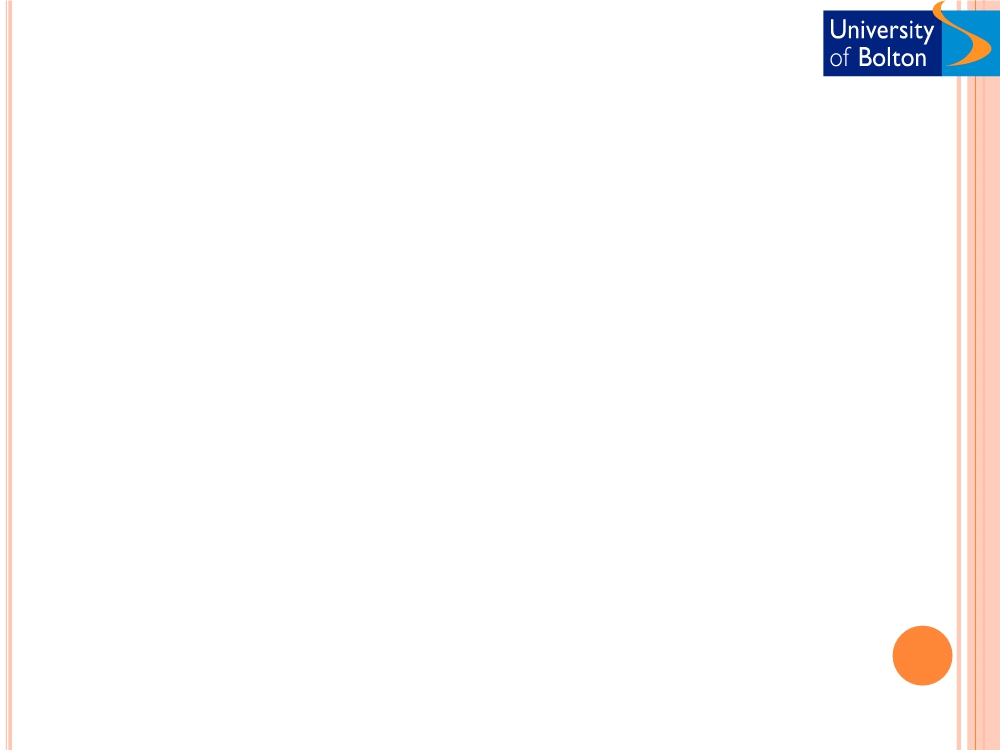 E-SHOP
 Establishing an e-shop can be an extension to an existinghigh street shop or it can be the only sales channel for
some businesses.
 E-shops are seen as a low cost route for presenting and
selling products globally. They often provide low prices to
the customers compared to bricks and mortar outlets.
 Building an e-shop requires significant investments andcollaboration with online payment authorising agencies toprovide security and customer confidence.
 This step further involves managing the complexityarising from the changed business processes.
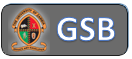 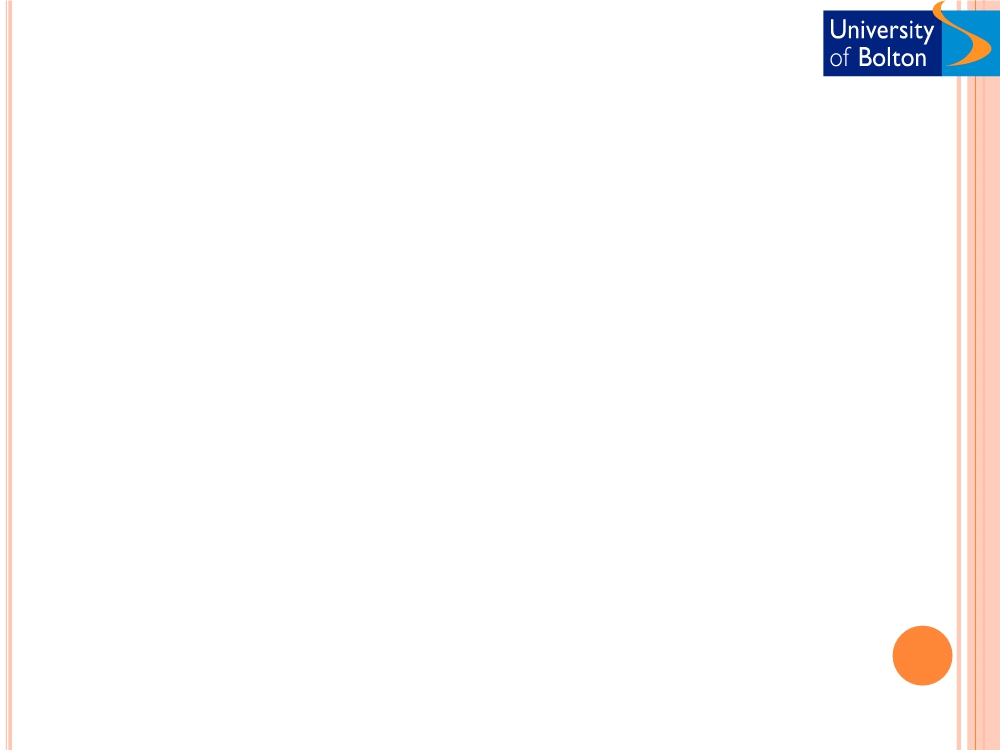 CUSTOMER RELATIONSHIPMANAGEMENT (CRM)
  Siebel (2004) defines CRM as ―an integrated approach to
identifying, acquiring, and retaining customers. By enabling
organisations to manage and coordinate customer interactions
across multiple channels, departments, lines of business, andgeographies. CRM helps organisations maximise the value ofevery customer interaction and drive superior corporateperformance‖.
  CRM involves:
 Utilising advanced database technologies Establishing business processes
 Preparing people and systems to manage profitable customerrelationships.
  We can find many online retailers using web integrated CRM	systems in customer profiling and in developing customised
promotional offers on an individual basis (Amazon.com,Dabs.com and Ocado.com)
  Customised promotional offers provides promotions to
customers based on their purchase history, which helps these
companies in retaining and building a profitable customer base.
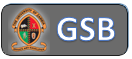 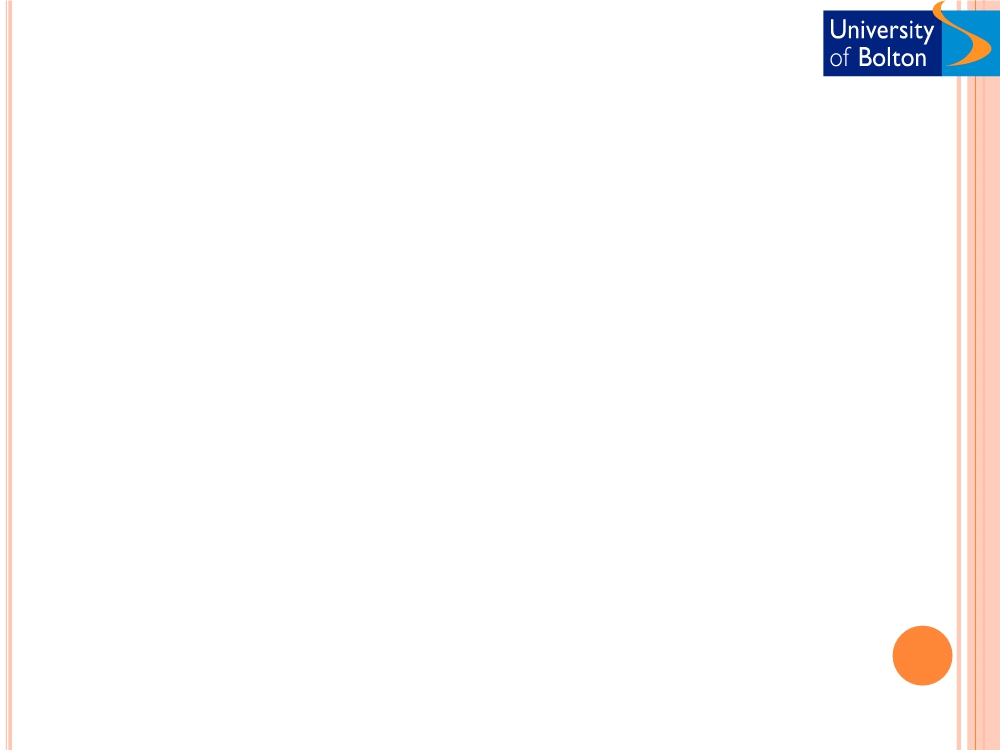 BUSINESS PROCESS INNOVATION (BPI)
BPI involves introducing new business processes and re-engineering existingprocesses by exploring and employing ICTs to improve performance.
Teng et al. (1994) define Business Process Re-engineering (BPR) as ―the criticalanalysis and radical redesign of existing business processes to achievebreakthrough improvements in performance measures‖.
This ability of organisations to continuously improve business processes throughredesign and innovation can tremendously improve productivity, profitability,
responsiveness, and customer satisfaction.
In pacesetting organisations, fast and efficient processes have become a primaryvehicle to leverage intellectual capital and competitive performance.
Reaching this step on the ―BiG e-business Ladder‖ involves gaining significant
knowledge on BPR, operations and knowledge management. It further needs
skills and investments to make use of pertinent Information andCommunication Technologies (ICTs).
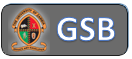 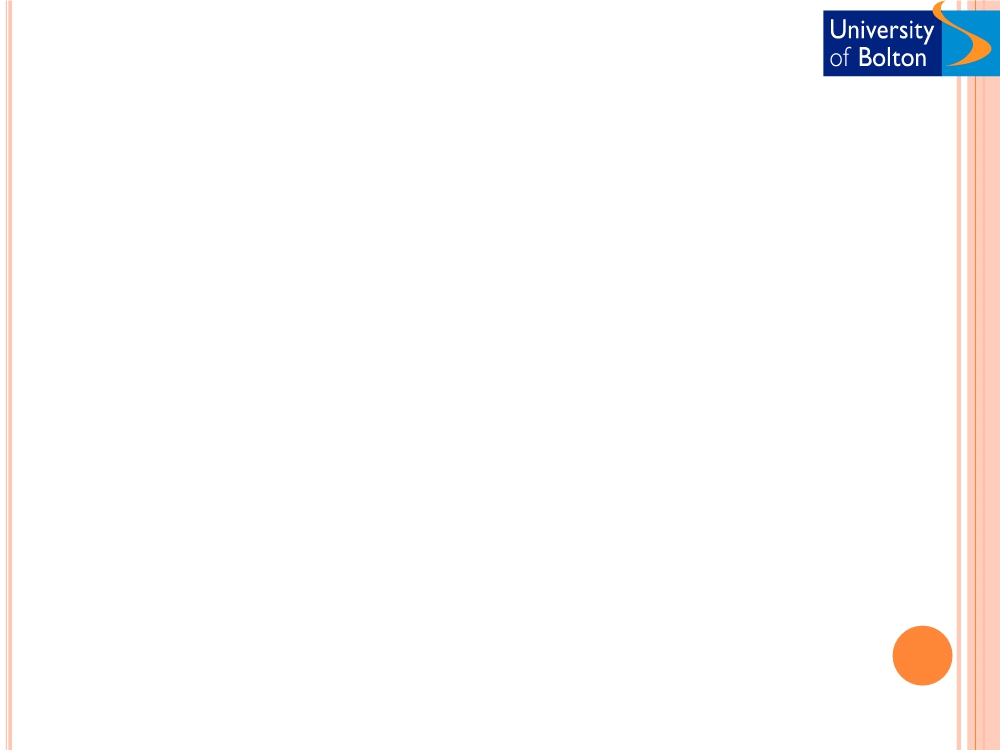 E-PROCUREMENT
 E-procurement is the use of the Internet by buyers and sellers	to access and exchange large amounts of data for B2B e-
commerce transactions (CIO 2003).
 Reaching the e-procurement step on the ―BiG e-business	Ladder‖, involves:
  Establishing processes  Infrastructure
  Systems for online procurement of materials.
 E-procurement helps businesses to negotiate with a wider	range of suppliers across the globe as opposed to the	traditional form of procurement where they had to make	contractual agreements locking the businesses with specific	suppliers.
 Research shows that businesses can reduce their total
purchasing budget by up to 8.5 percent through e-procurement
(CIO 2003).
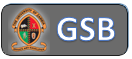 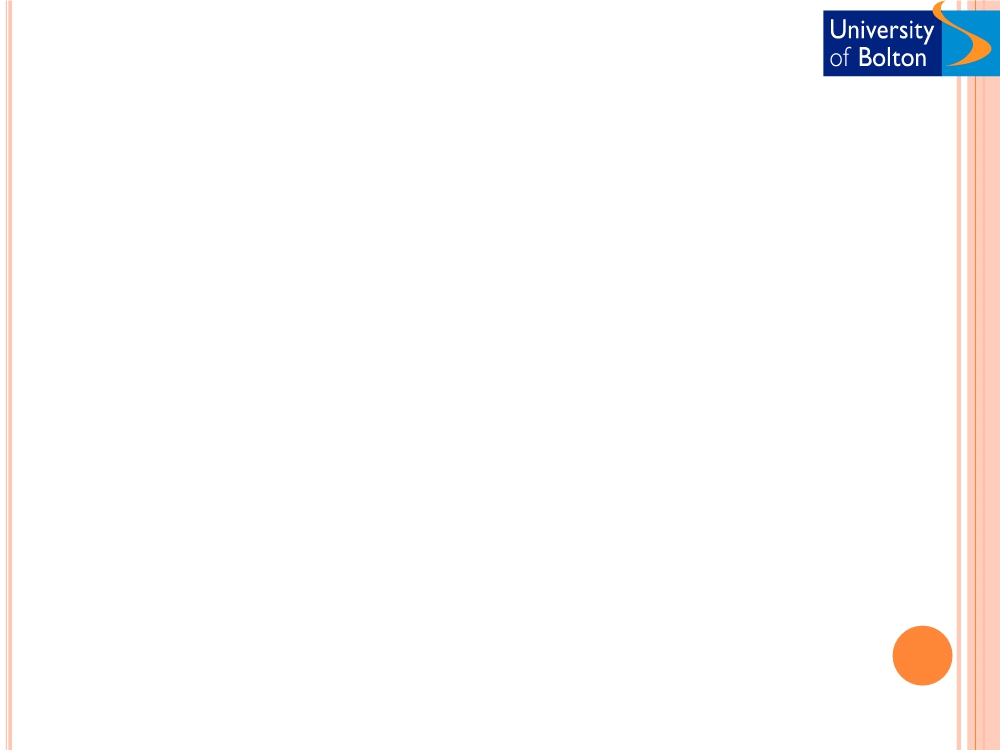 SUPPLY CHAIN INTEGRATION (SCI)
 SCI is a complex, advanced and extended form of e-
procurement, which also encompasses sell-side logistics.
 Commission on Engineering and Technical Systems (CETS	2000)	 defines an integrated supply chain as ―an association	of customers and suppliers who, using management
techniques, work together to optimise their collective
performance in the creation, distribution, and support of anend product‖.
 SCI involves integrating an organisation‘s systems with	supplier/partner‘s business systems. Reaching this step	requires further capital and knowledge investments and	provides many operational benefits by enhancing the	visibility of information across the supply chain spectrum.
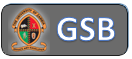 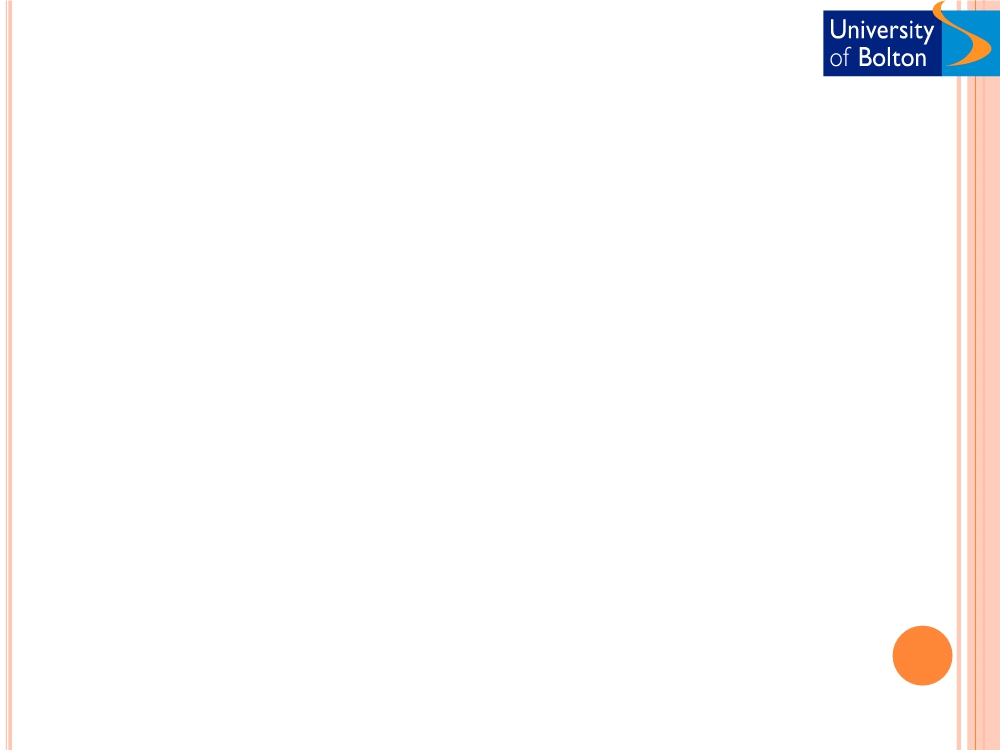 VALUE CHAIN INTEGRATION (VCI)
 Value Chain Integration encompasses activities starting from,	determination of customer needs through product/service
development, production/operations and distribution, including
first, second, and third-tier suppliers (Handfield and Nichols 2002).
 At each stage, several functional divisions of an organisation or	numerous organisations, add value to the product/service.
 Apart from automobile industry examples of VCI can be
commonly seen in IT industry, wherein many organisations addvalue at various stages of developing large scale IT systems.
 Individual organisations may involve at phases such as:
  Systems research
  Analysis
  Development  Integration  Testing
  Implementation  Training.
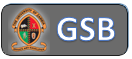 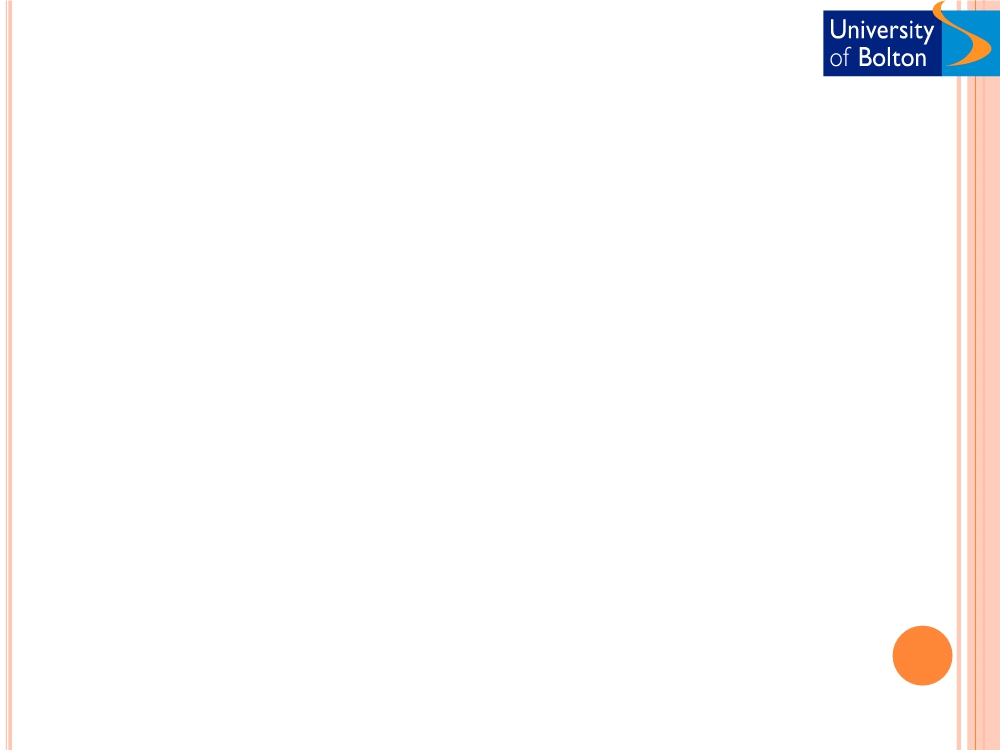 ENTERPRISE PORTAL
 Enterprise Information Portals (EIPs) are the
applications that enable companies to unlock
internally and externally stored information, andprovide users a single gateway to personalised
information needed to make informed business
decisions‖. (Shylakes and Tylman, 1998)
 Establishing an enterprise portal and its effectiveutilisation involves a high degree of complexity
and demands organisations to make significant
investments and introduce change management.
 These portals are commonly seen in large
corporations with a geographically distributedworkforce, supporting them in collaborative
problem solving and product development.
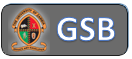 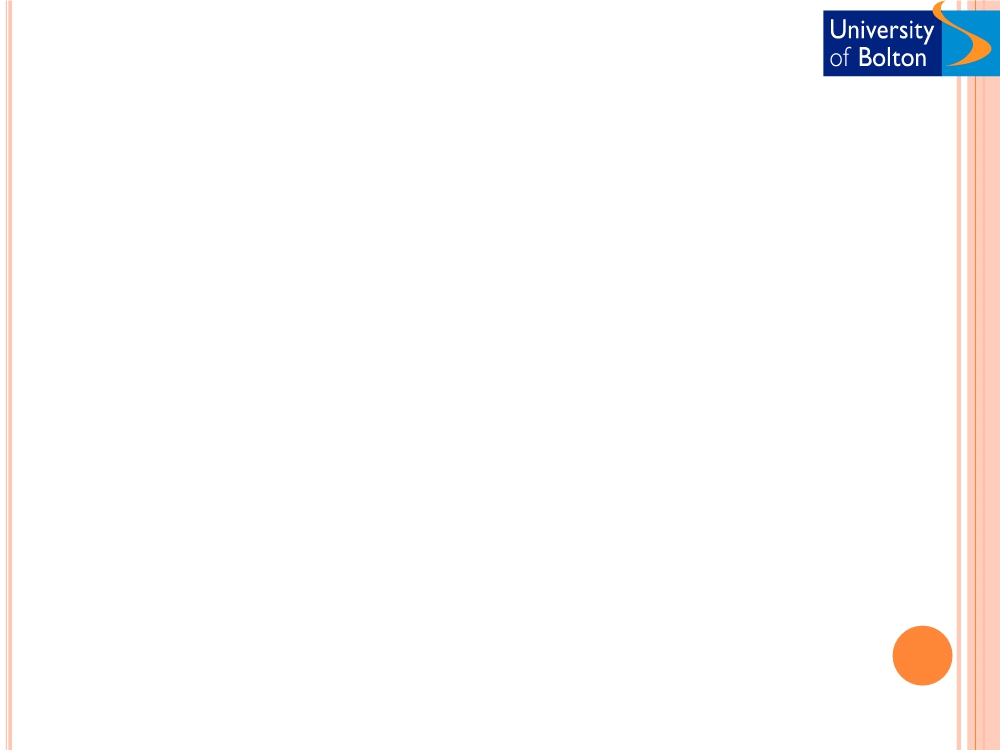 COLLABORATIVE NETWORK
  Collaborative networks involve virtual platforms, where
organisations with shared objectives cooperate with each other tosolve problems, share expertise and develop innovative products.
  These platforms provide a set of tools and an information
environment for collaboration between enterprises and individuals.They can focus on specific functions, such as collaborative design andengineering, or on providing project support with a virtual team of
consultants (Timmers 1998).
  Establishing collaborative networks requires extensive knowledge	amalgamation from various organisations. These networks can be	seen in automotive design & manufacturing, large-scale software	systems development, infrastructure development etc.
  World Health Organization recently established a collaborative
network of clinicians for SARS diagnosis and treatment. Within this
network, individual hospitals throughout the world exchanged and
reviewed the diagnostic analyses, treatment results and case
management approaches, resulting in effective treatment and controlof the disease.
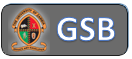 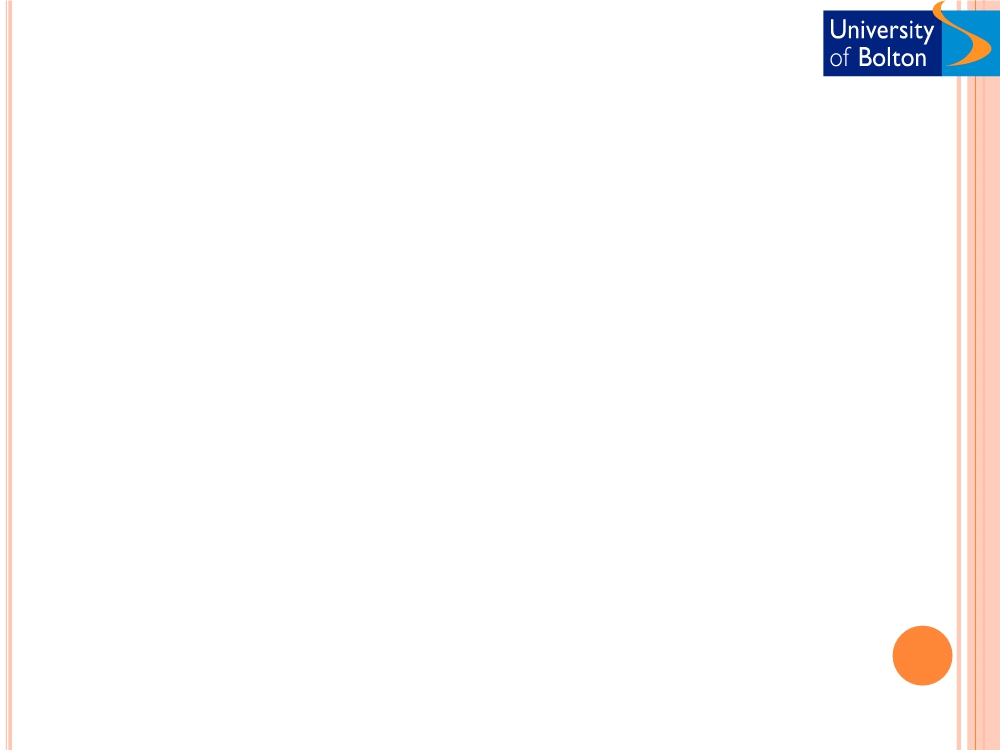 SUGGESTED ADDITIONAL READINGS
1.	Timmers, P (1999) Electronic commerce: Strategies and models
for business-to-business trading, John Wiley.
Lawrence et al (1998) Internet commerce: Digital models for
2.
business, John Wiley
3.	Laudon K.C. and Traver. K.C., 2008, e-commerce business.
technology. society., Pearson international edition.
4.	Oliver S., Kandadi KR., Kiran M. and Chinta AC (2004), ―The
impact of broadband on Small and Medium Enterprises‖,
Proceedings of the Ninth annual conference of The UK
Association of Information Systems (UKAIS), Glasgow, UnitedKingdom, 5th -7th May 2004.
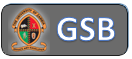 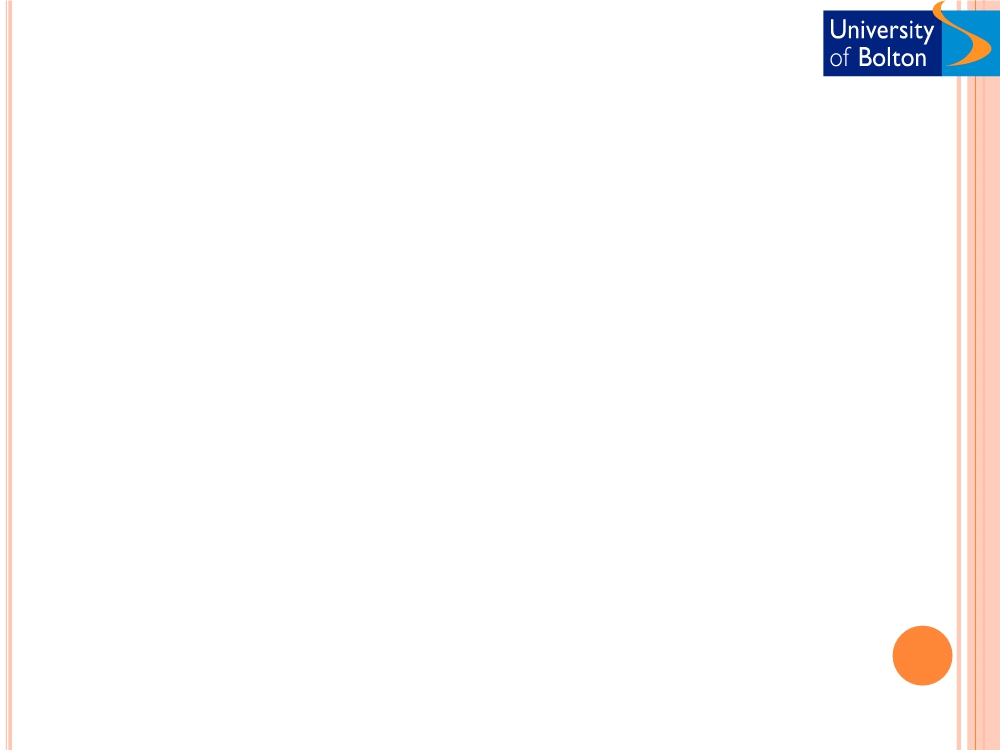 ACTIVITY  & DISCUSSION
  Select an organisation (e.g. your company)
 Find existing and possible e-business models
 Identify new business models - if any (not covered in class)
  Describe the ingredients of one of the identified business	models
 Value proposition
 Revenue model
 Market opportunity
 Competitive environment Market strategy
 Organisational development Management team
  Plot the selected organisation on the BiG e-business ladder
 Describe the complexities and challenges involved in reaching eachstep